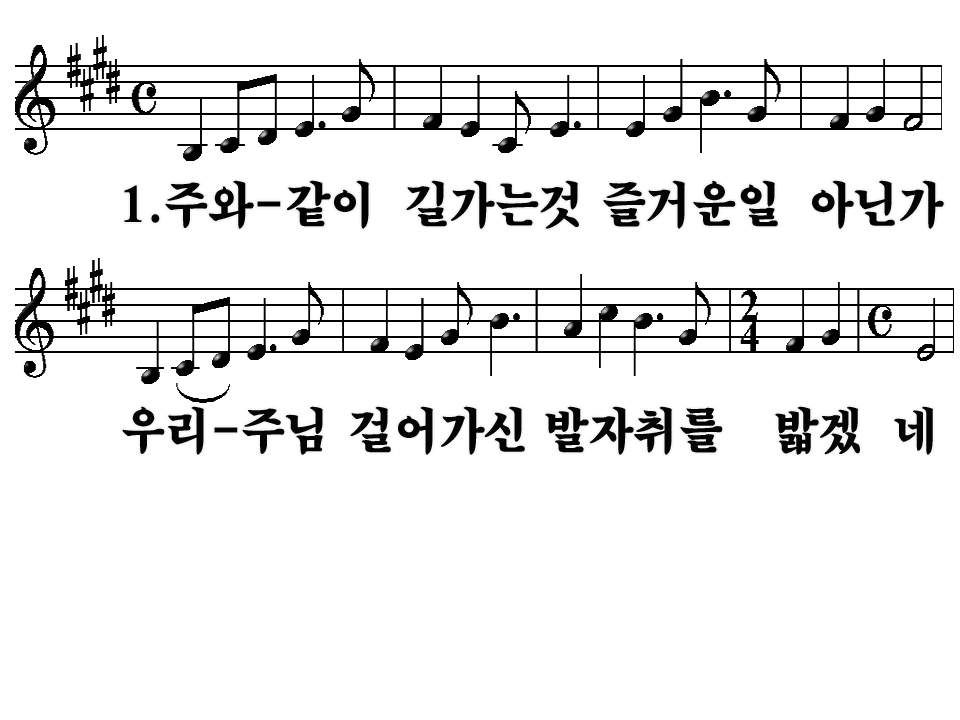 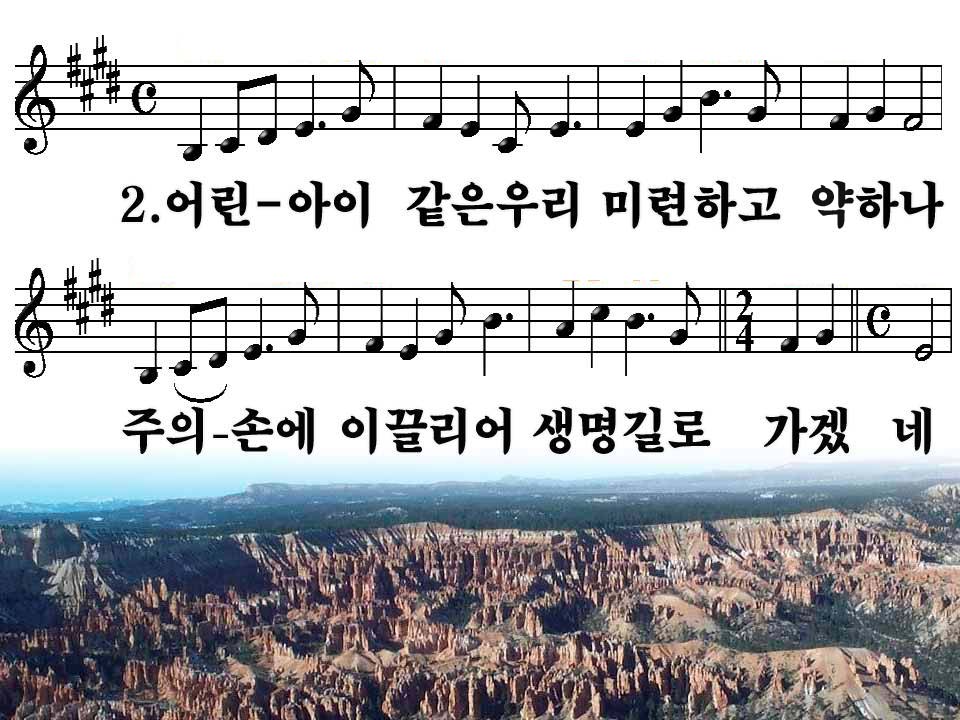 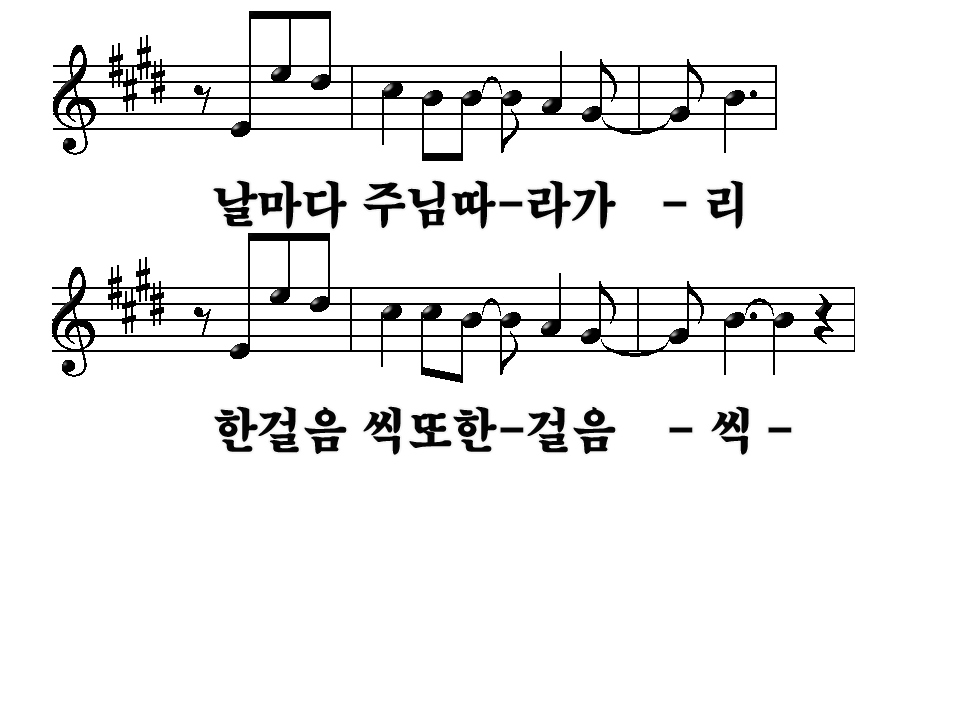 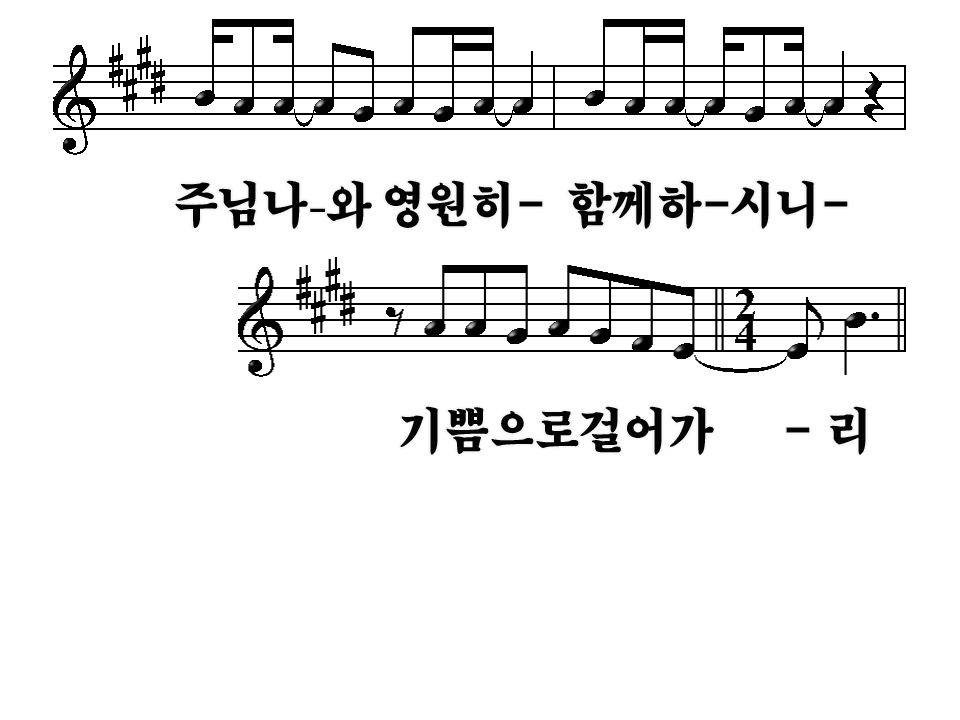 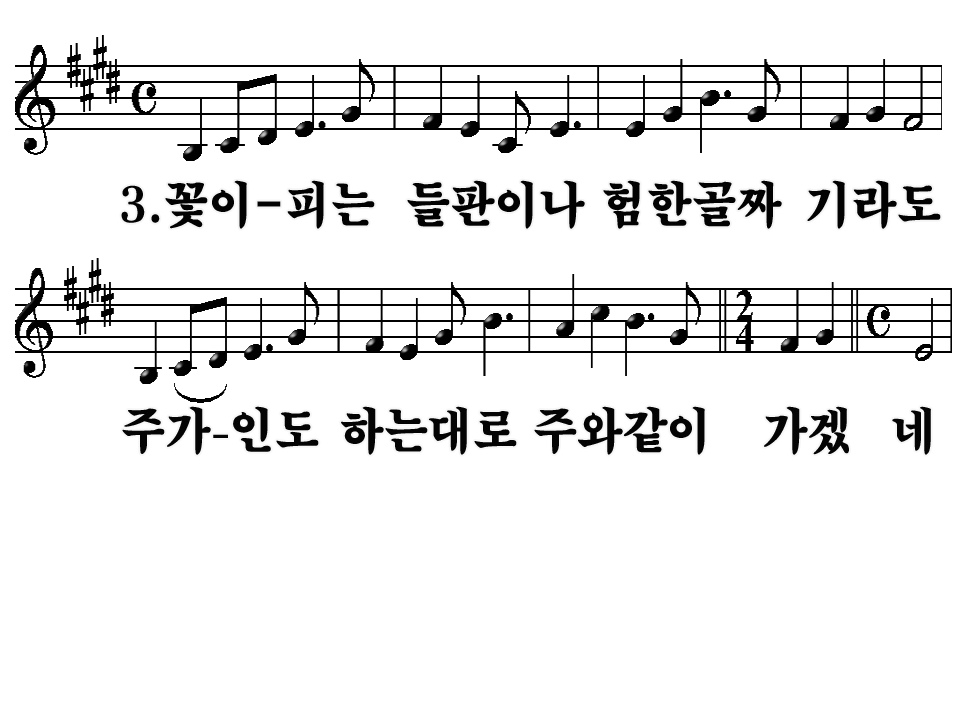 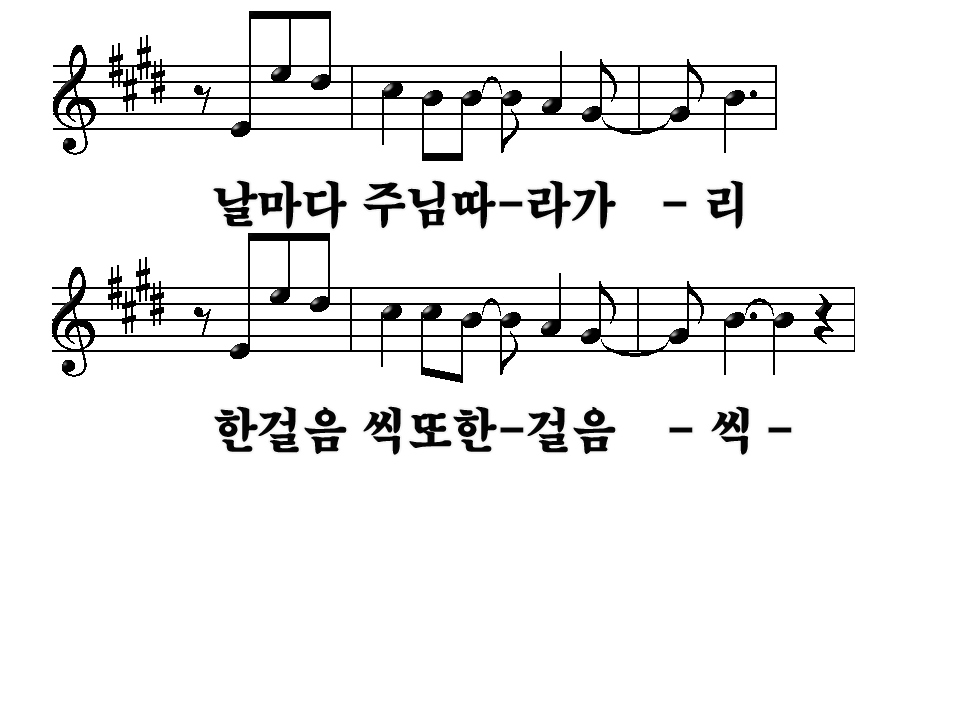 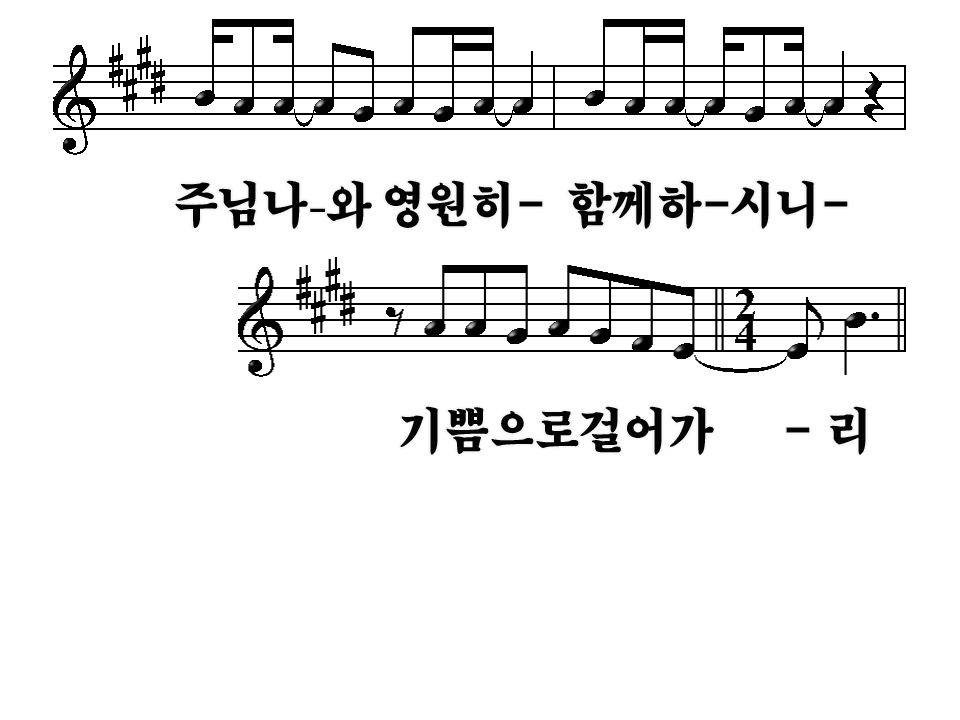 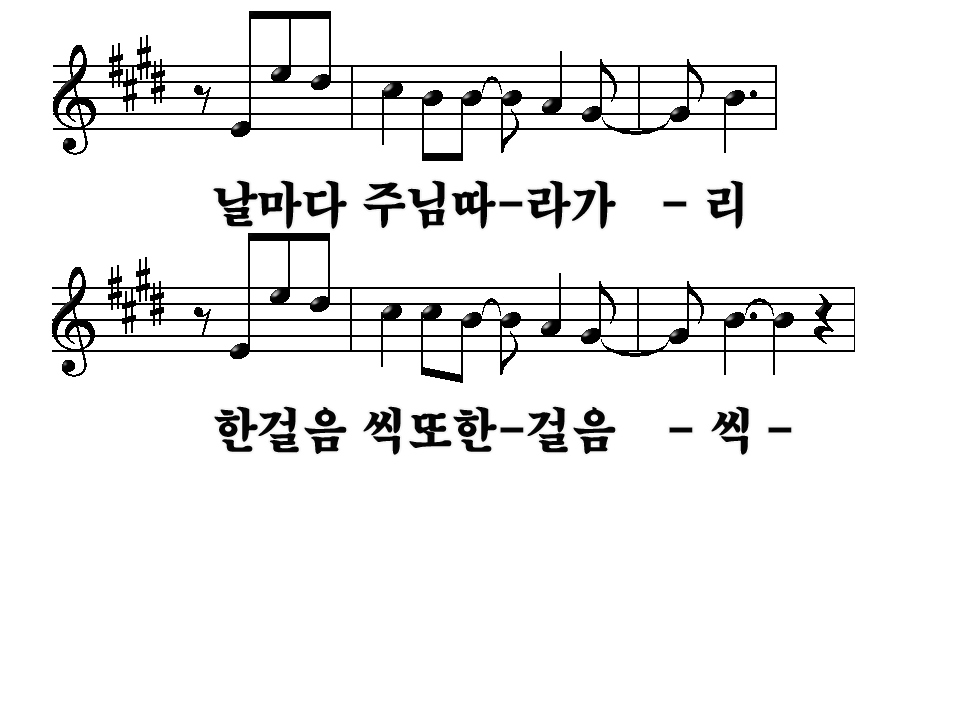 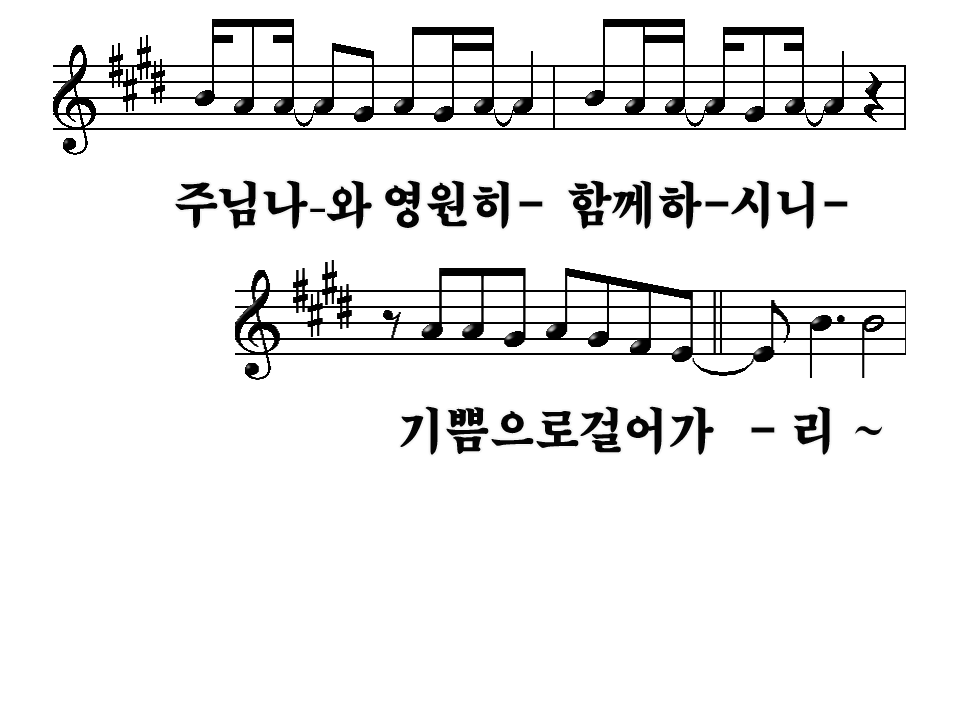 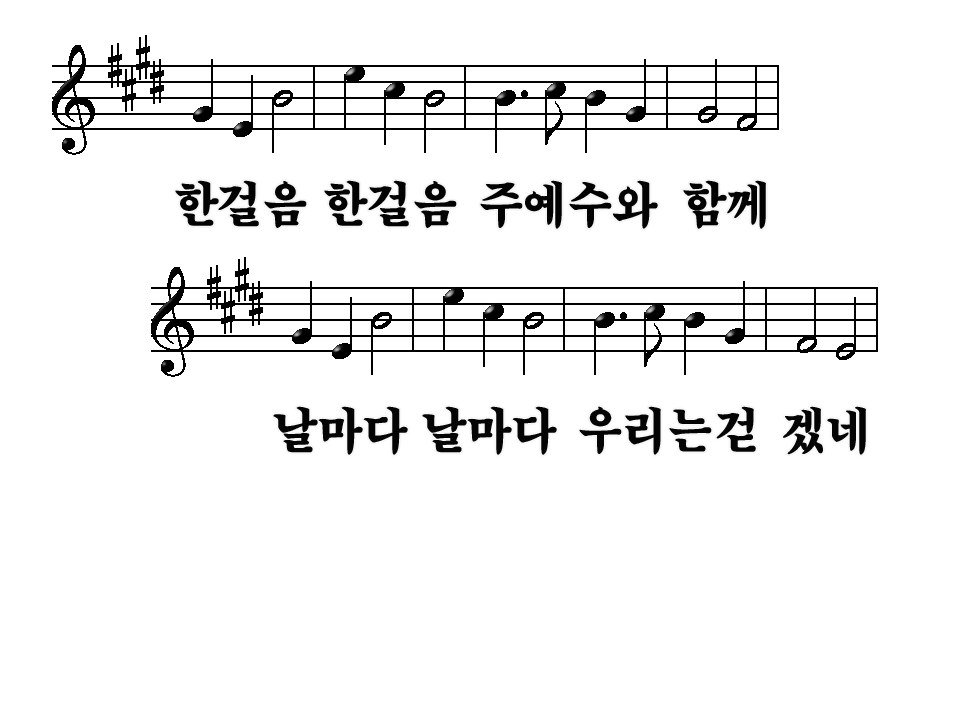 11.한걸음 한걸음 주
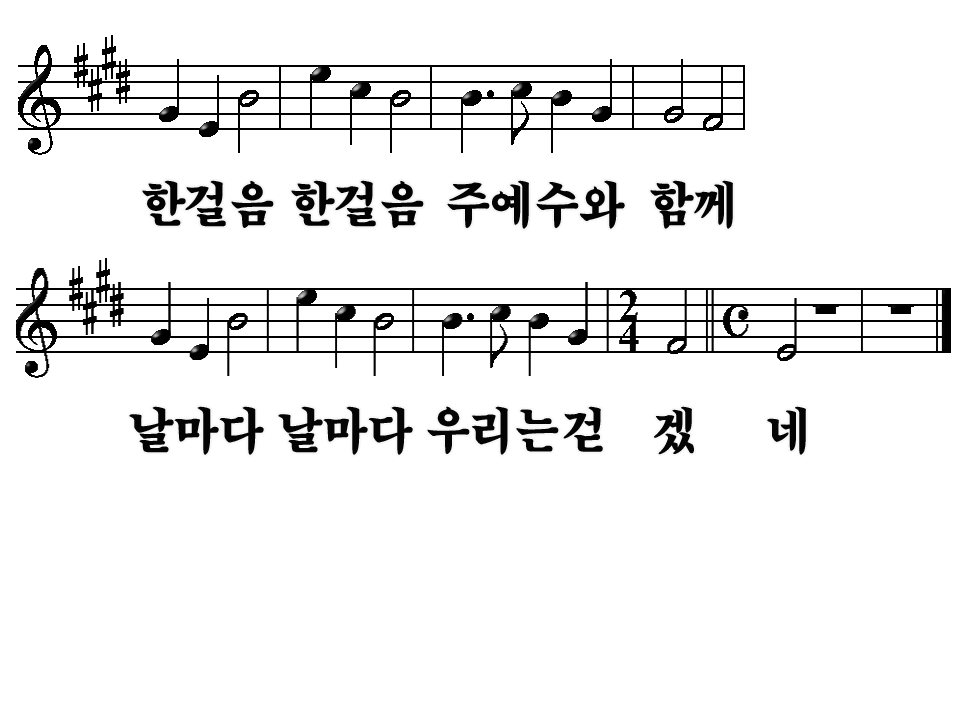